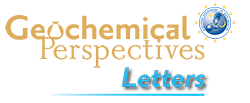 Bruand et al.
Accessory mineral constraints on crustal evolution: elemental fingerprints for magma discrimination
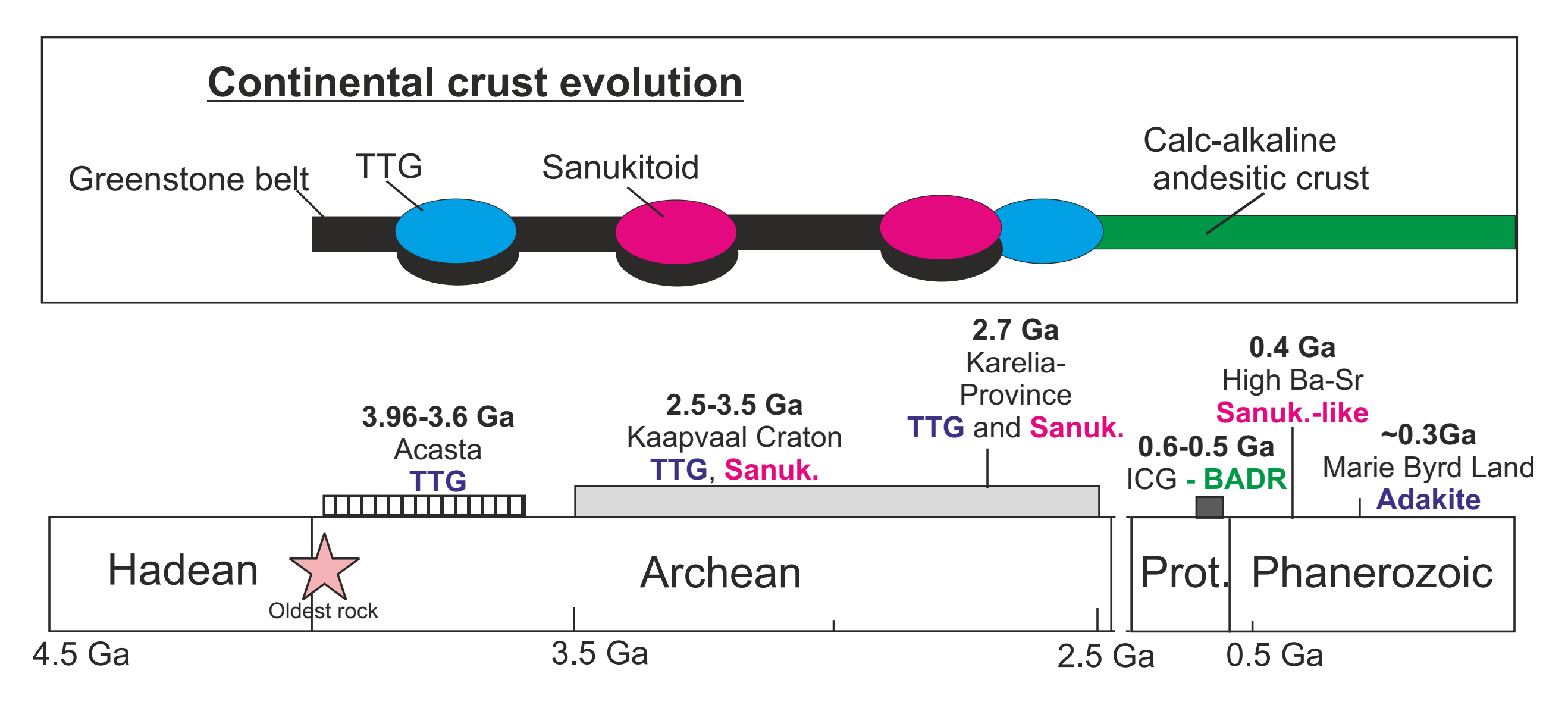 Figure 1 Cartoon of continental crust evolution, from TTG (blue) and sanukitoid (pink) in the Archean towards typical arc magma (green) in Proterozoic and Phanerozoic, plus samples studied in this contribution.
© 2020 The Authors
Published by the European Association of Geochemistry
under Creative Commons License CC BY-NC-ND.
Bruand et al. (2020) Geochem. Persp. Let. 13, 7-12 | doi: 10.7185/geochemlet.2006